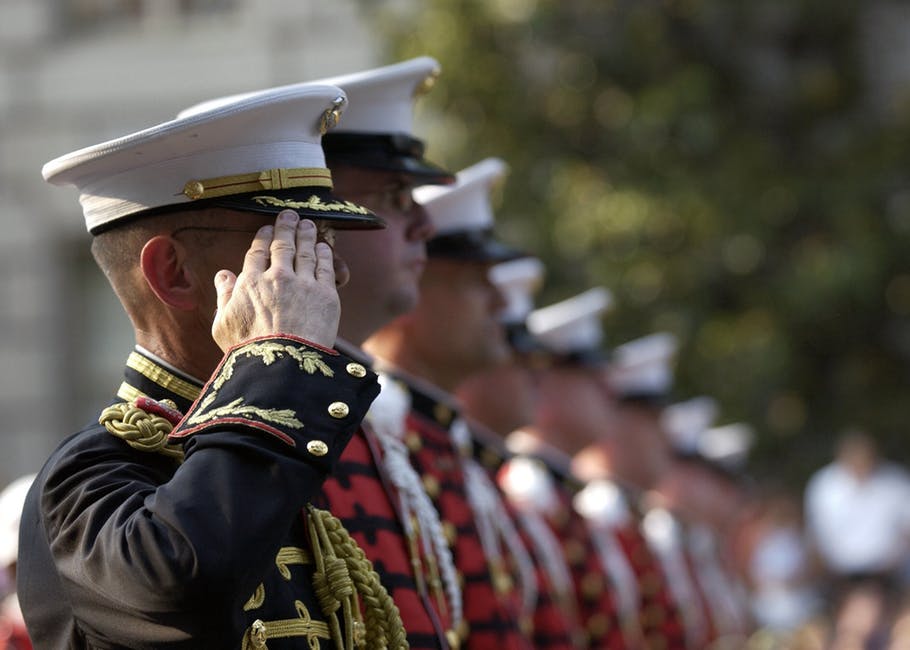 Honor Where      It’s Due
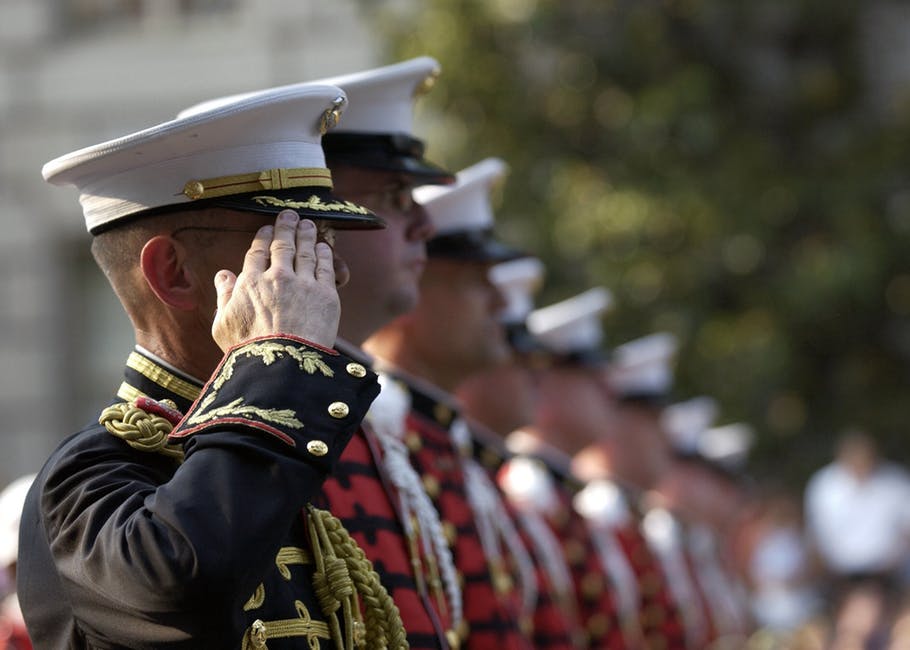 We should be careful of quests for the novel, that turn us into overly critical fault finders.
When we read about men like Moses and Elijah, do we see cowardly men who can’t control their emotions, or faithful shadows of John and Jesus?
Do we characterize early disciples as slow-witted troublemakers, or devoted followers who suffered and died for the Lord?
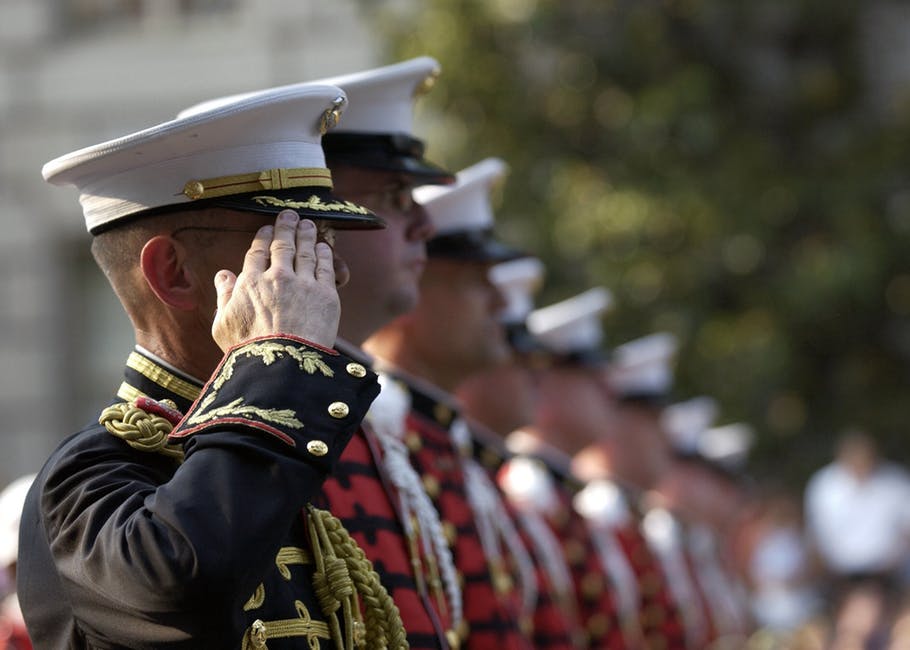 Making ourselves feel more spiritual by putting others down is foolishness.
I should beware of projecting my issues onto bible characters in order to excuse my bad behaviors.
Am I willing to show less caution in speaking ill of brethren than angels show to demons?